Figure 1. Content-specific differences in activity elicited by study words. (A) Regions where activity is greater for ...
Cereb Cortex, Volume 17, Issue 11, November 2007, Pages 2507–2515, https://doi.org/10.1093/cercor/bhl156
The content of this slide may be subject to copyright: please see the slide notes for details.
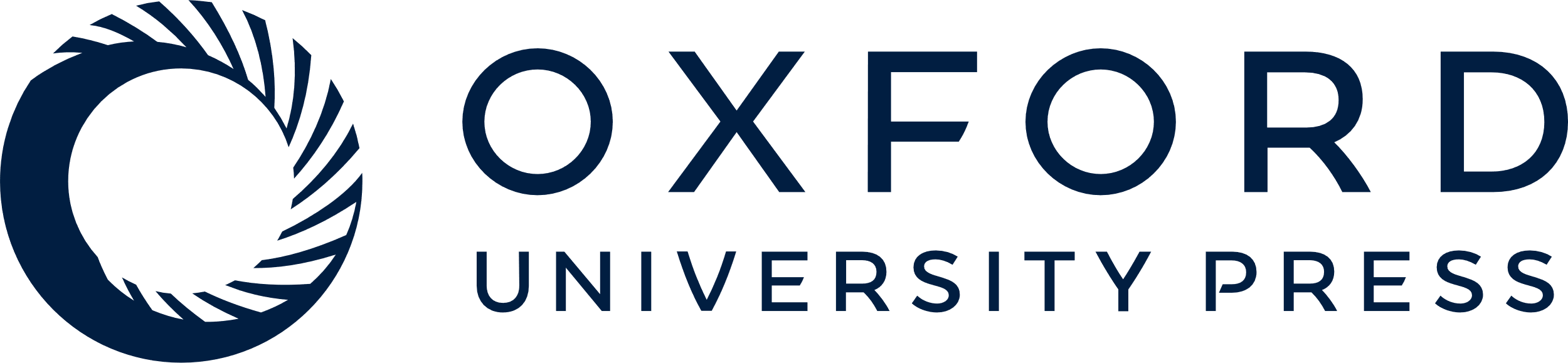 [Speaker Notes: Figure 1. Content-specific differences in activity elicited by study words. (A) Regions where activity is greater for words from the scene compared with the sentence encoding conditions, overlaid on a rendered canonical normalized brain (with the cerebellum artificially removed). (B) Regions where activity was greater for words from the sentence compared with the scene encoding conditions, overlaid on sections of the across-subjects mean of normalized T1-weighted images. All activations exceeded a threshold of P < 0.001 (uncorrected for multiple comparisons) and were at least 5 voxels in size. L, left.


Unless provided in the caption above, the following copyright applies to the content of this slide: © The Author 2007. Published by Oxford University Press. All rights reserved. For permissions, please e-mail: journals.permissions@oxfordjournals.org]